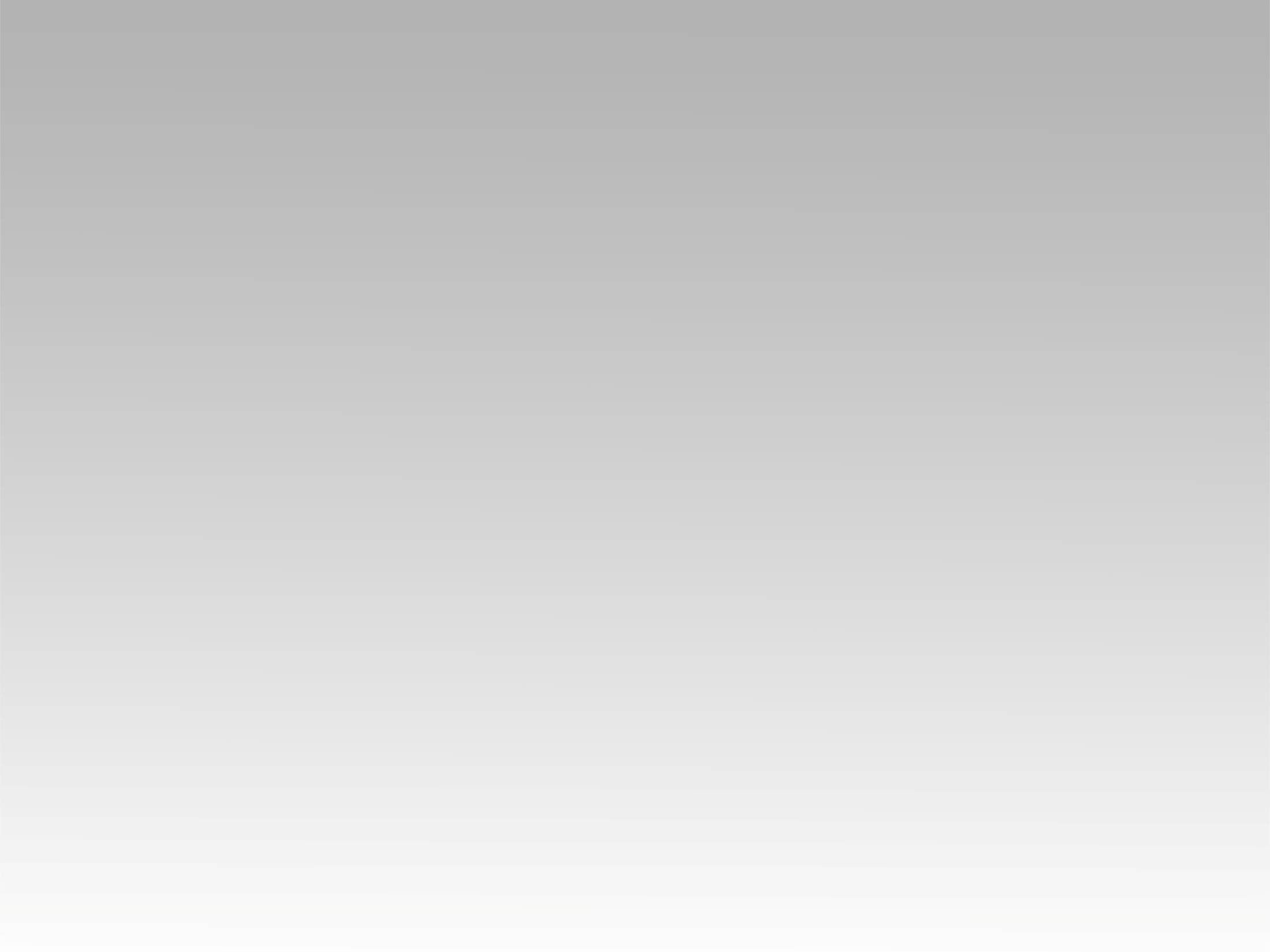 ترنيمة 
لا لا تتركني وحدي
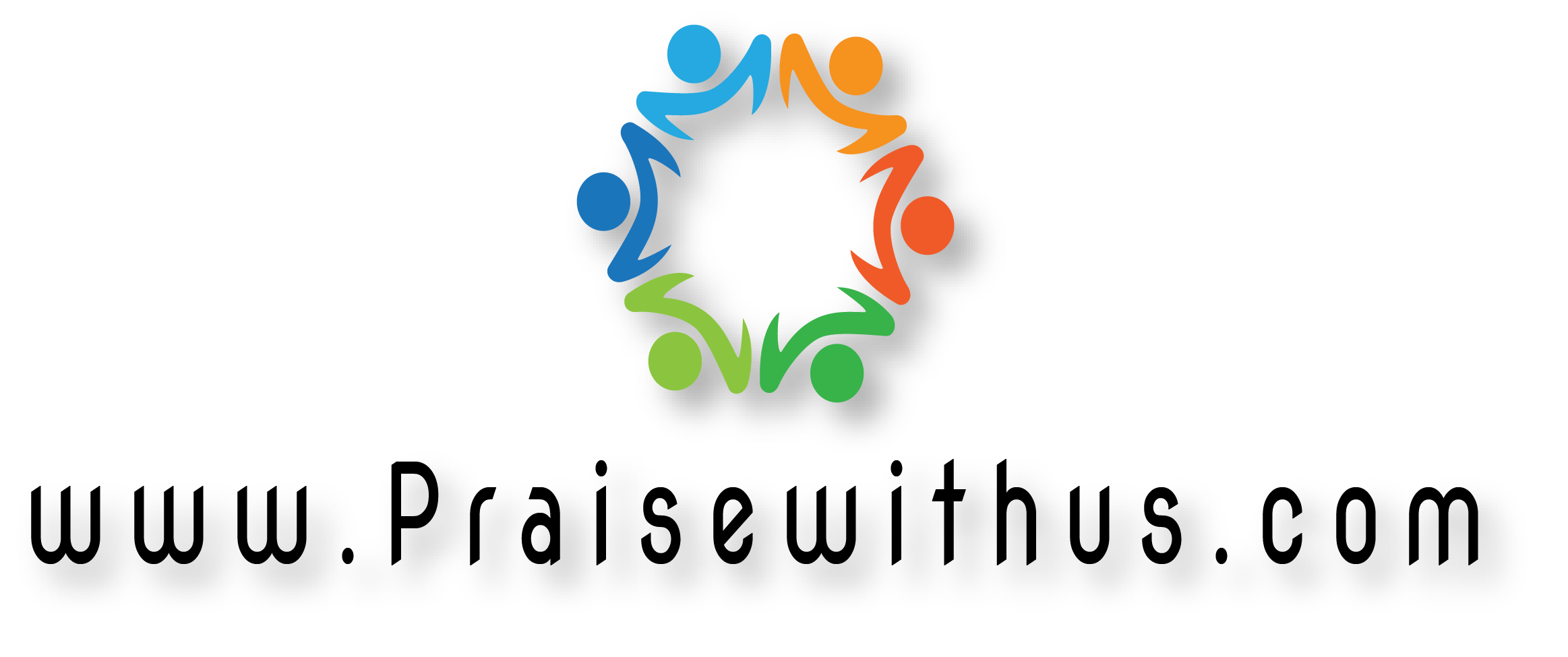 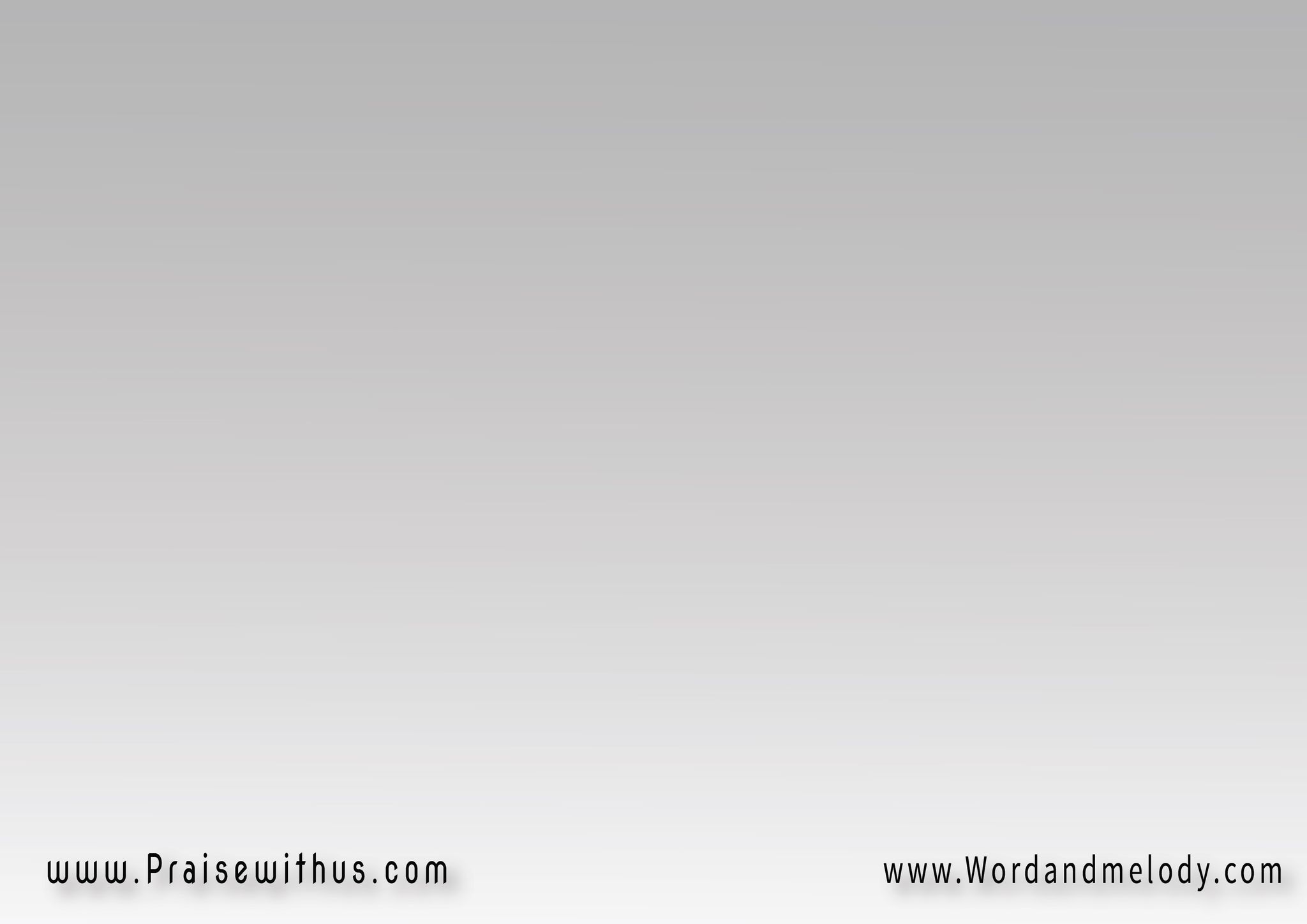 1-لا لا تتركني وحدي 
يا راعي الأمينقدني أنت ربي 
وسر معي يا معين
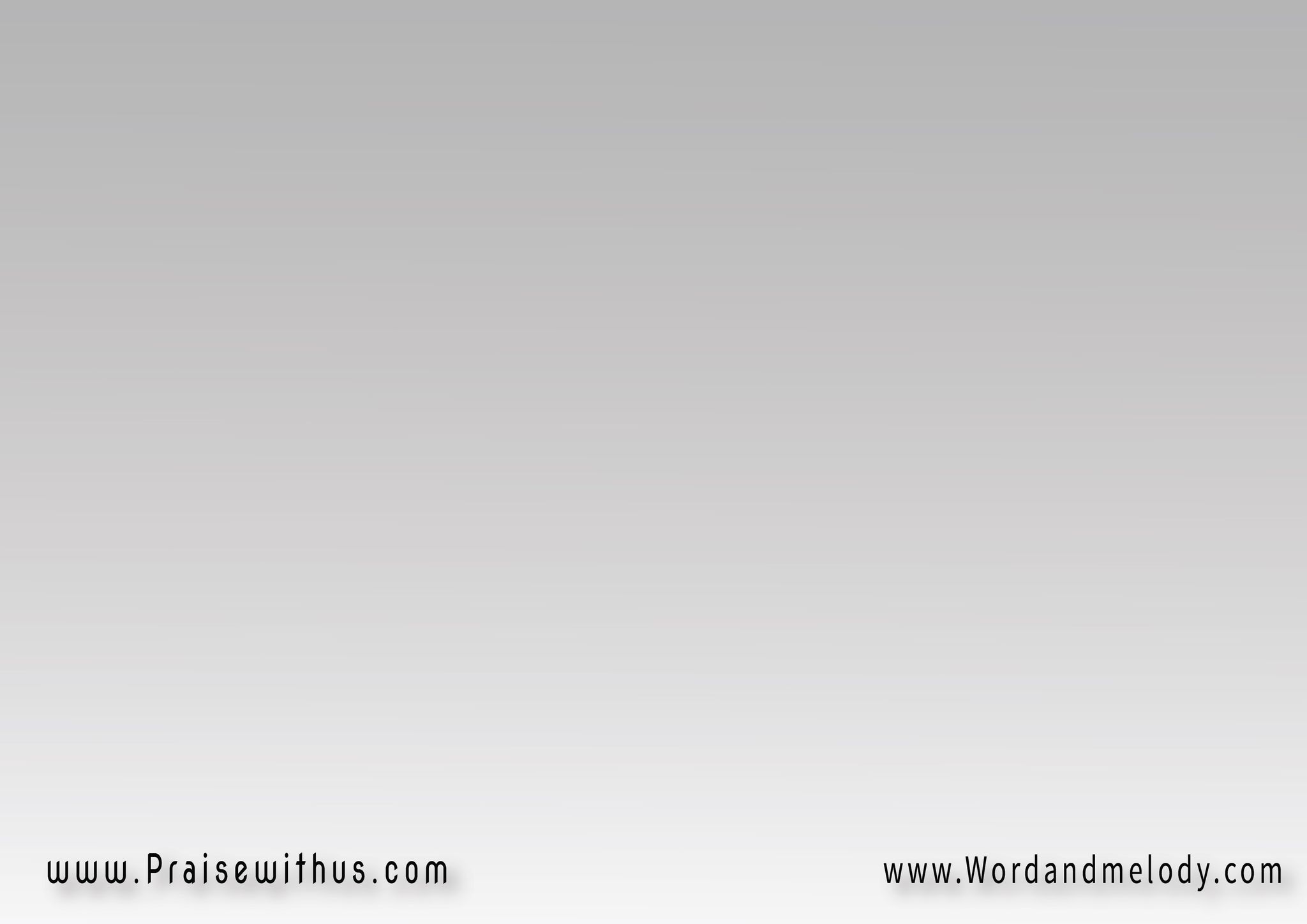 القرار:(أنا يا رب دونك 
  لا شيء أبـــــدًا)2فامسك يميني ربي واهدني 
في طريقي دائمًــــــا
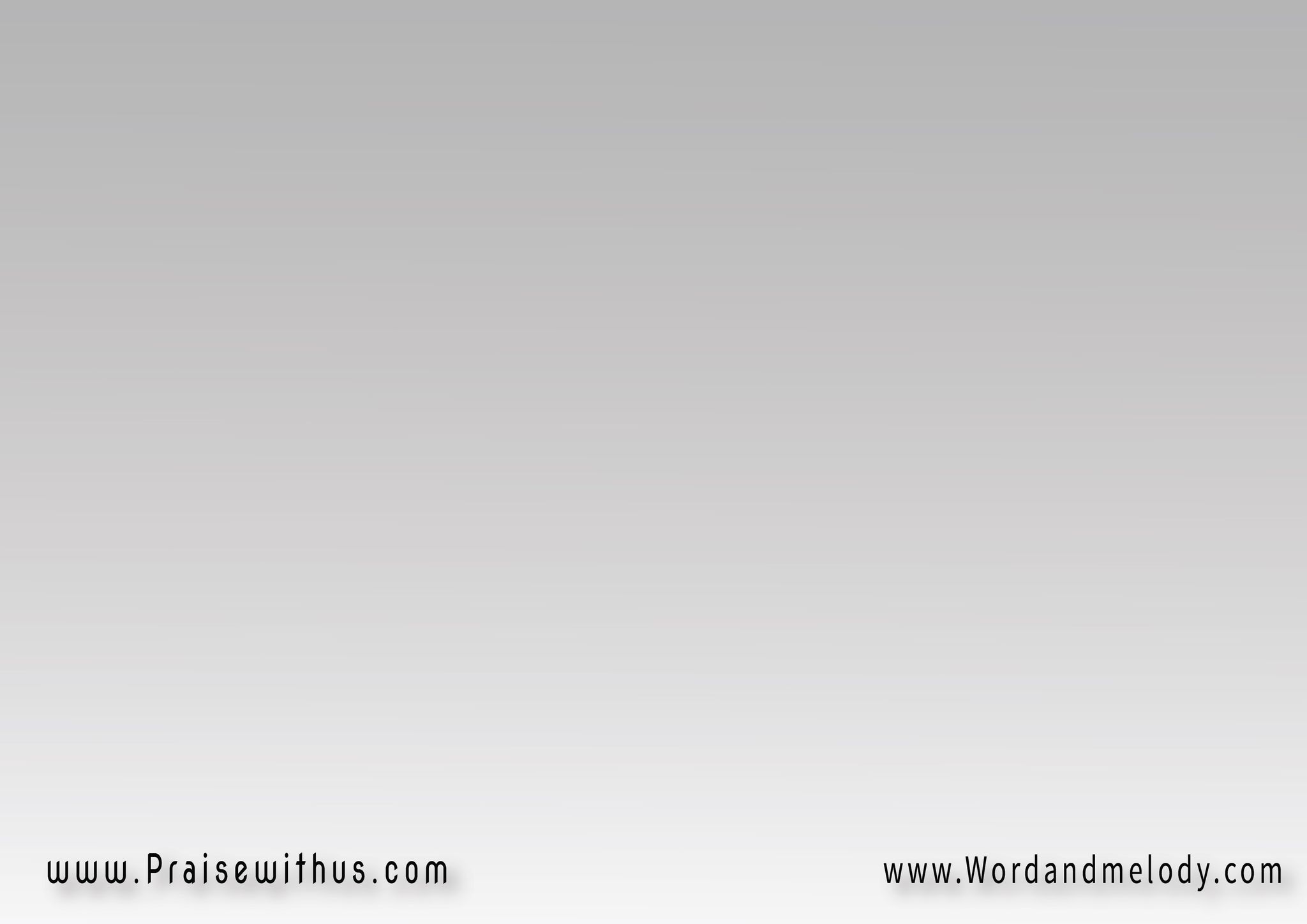 2- ولا تتركني وحدي 
في وسط الظلامإجعل وجهك يقودني 
يا رب للسلام
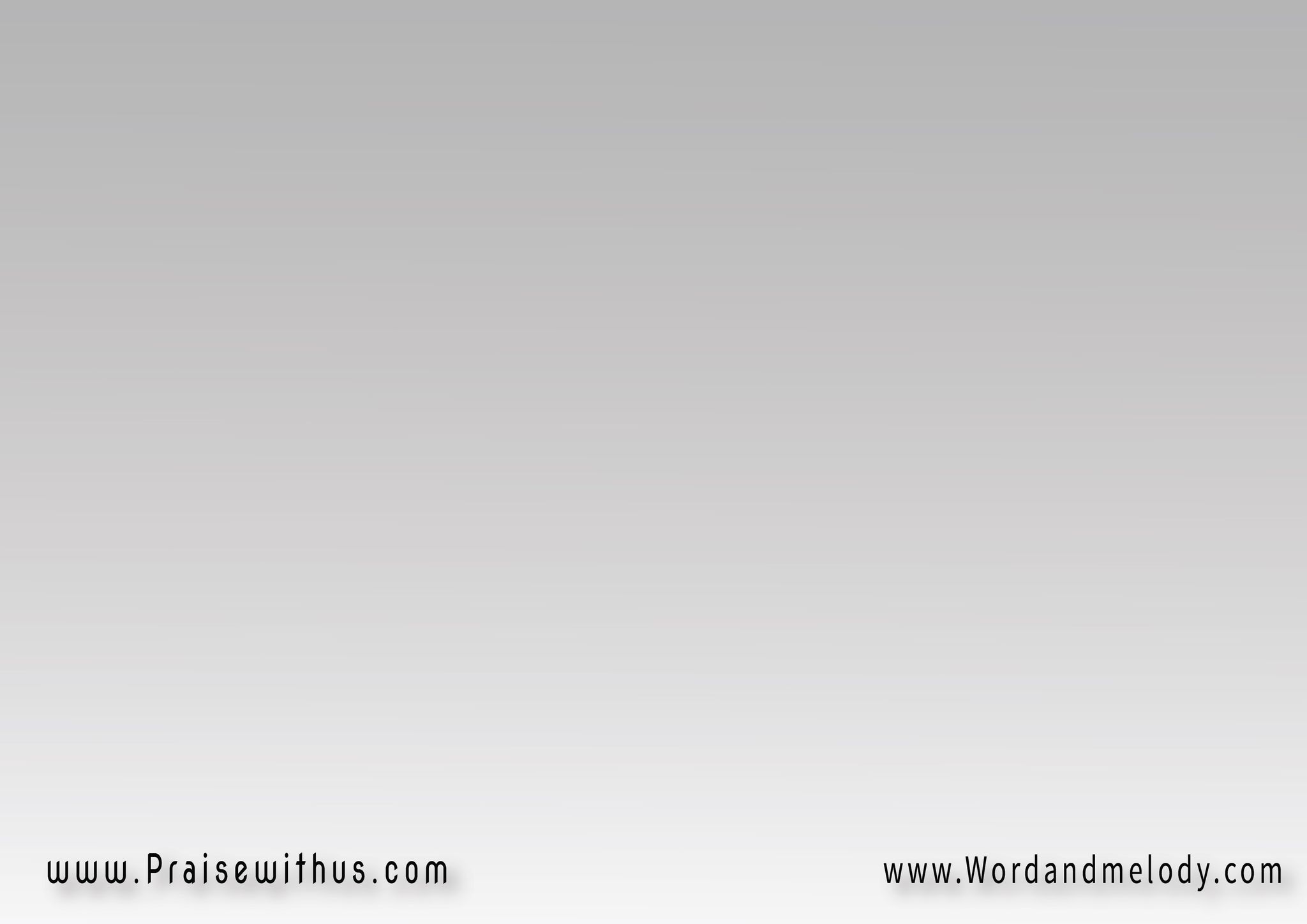 القرار:(أنا يا رب دونك 
  لا شيء أبـــــدًا)2فامسك يميني ربي واهدني 
في طريقي دائمًــــــا
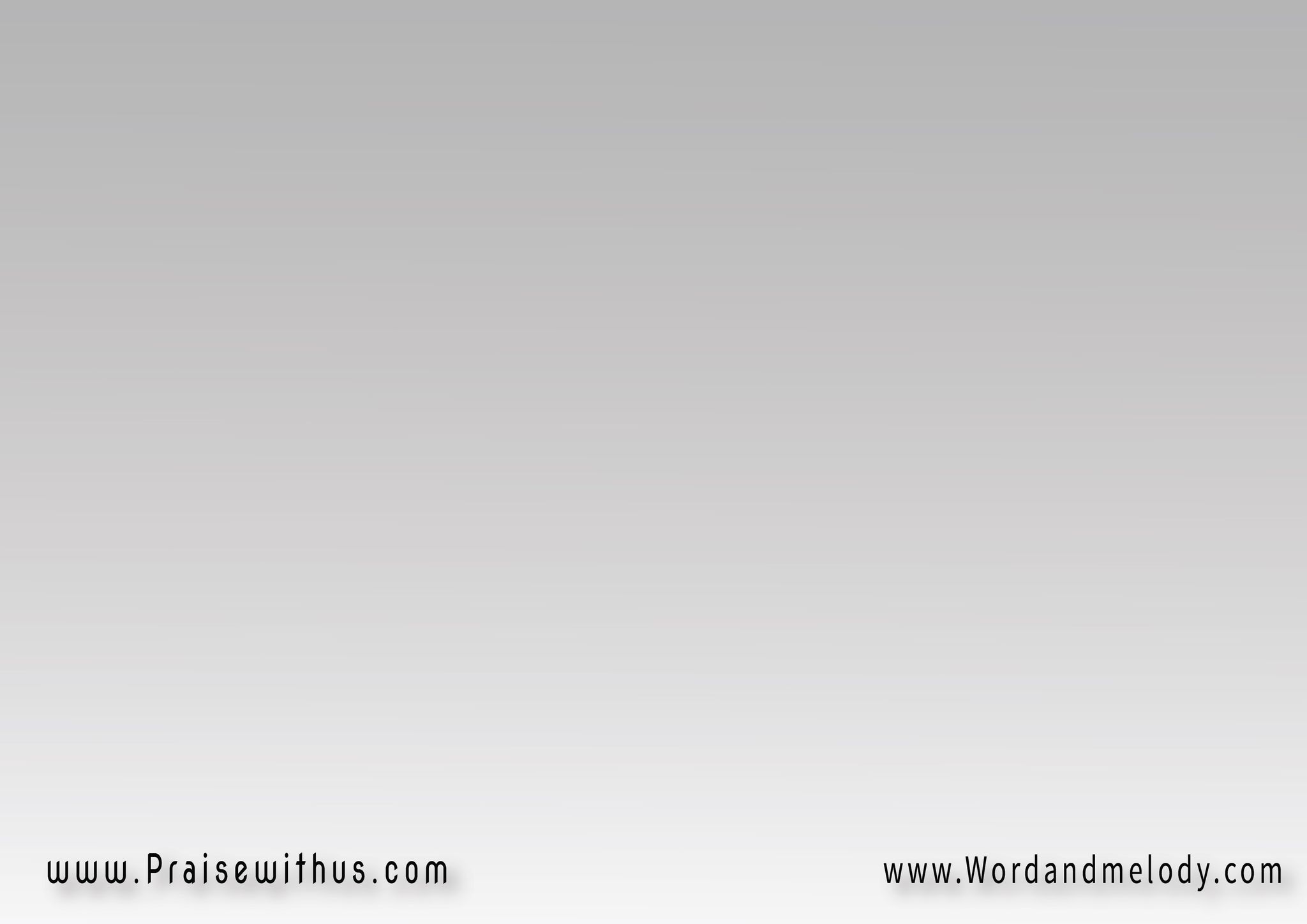 3- ولا تتركني وحدي 
بل اسمع صلاتيوقف أنت بجانبي 
ربي كل حياتي
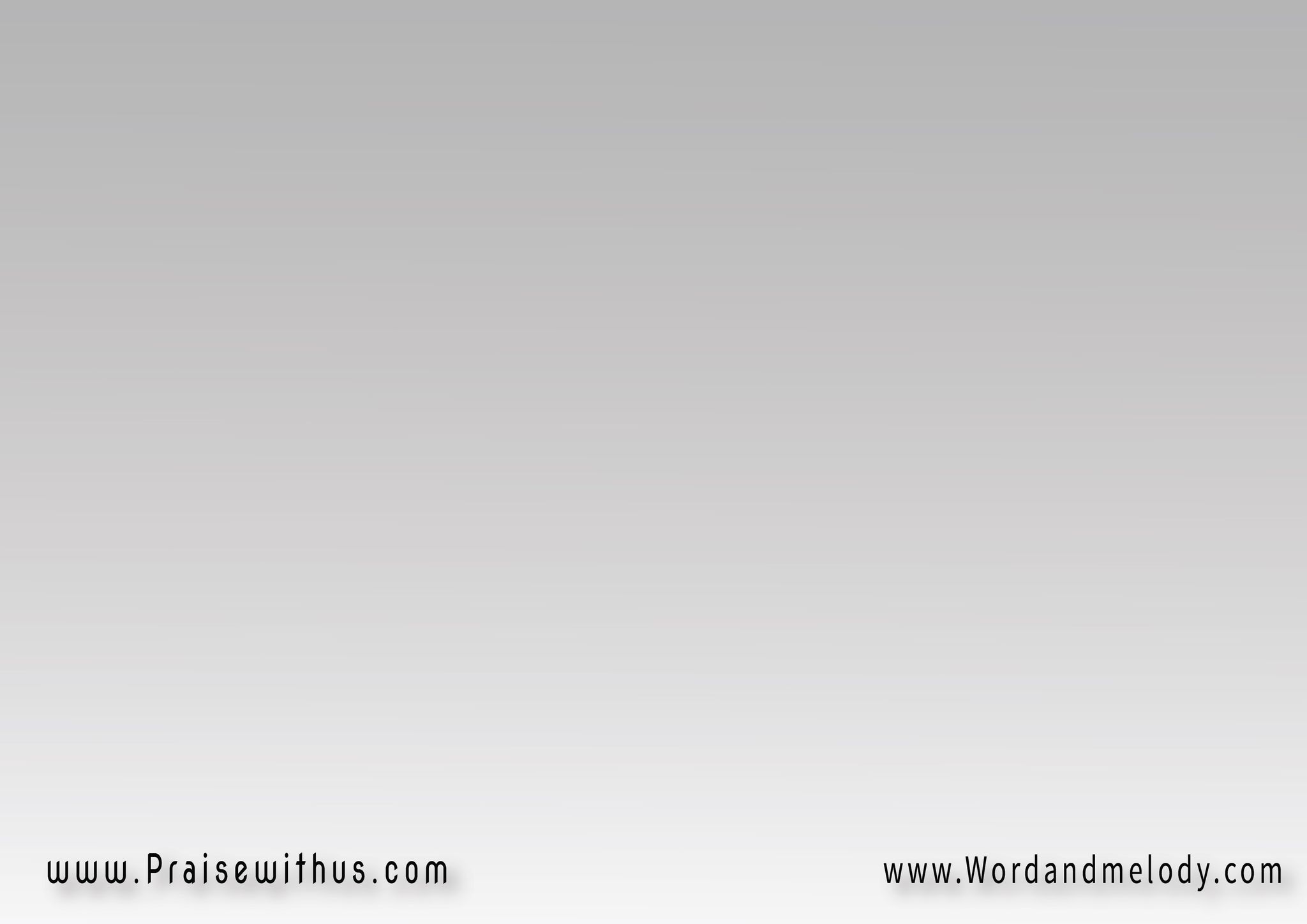 القرار:(أنا يا رب دونك 
  لا شيء أبـــــدًا)2فامسك يميني ربي واهدني 
في طريقي دائمًــــــا
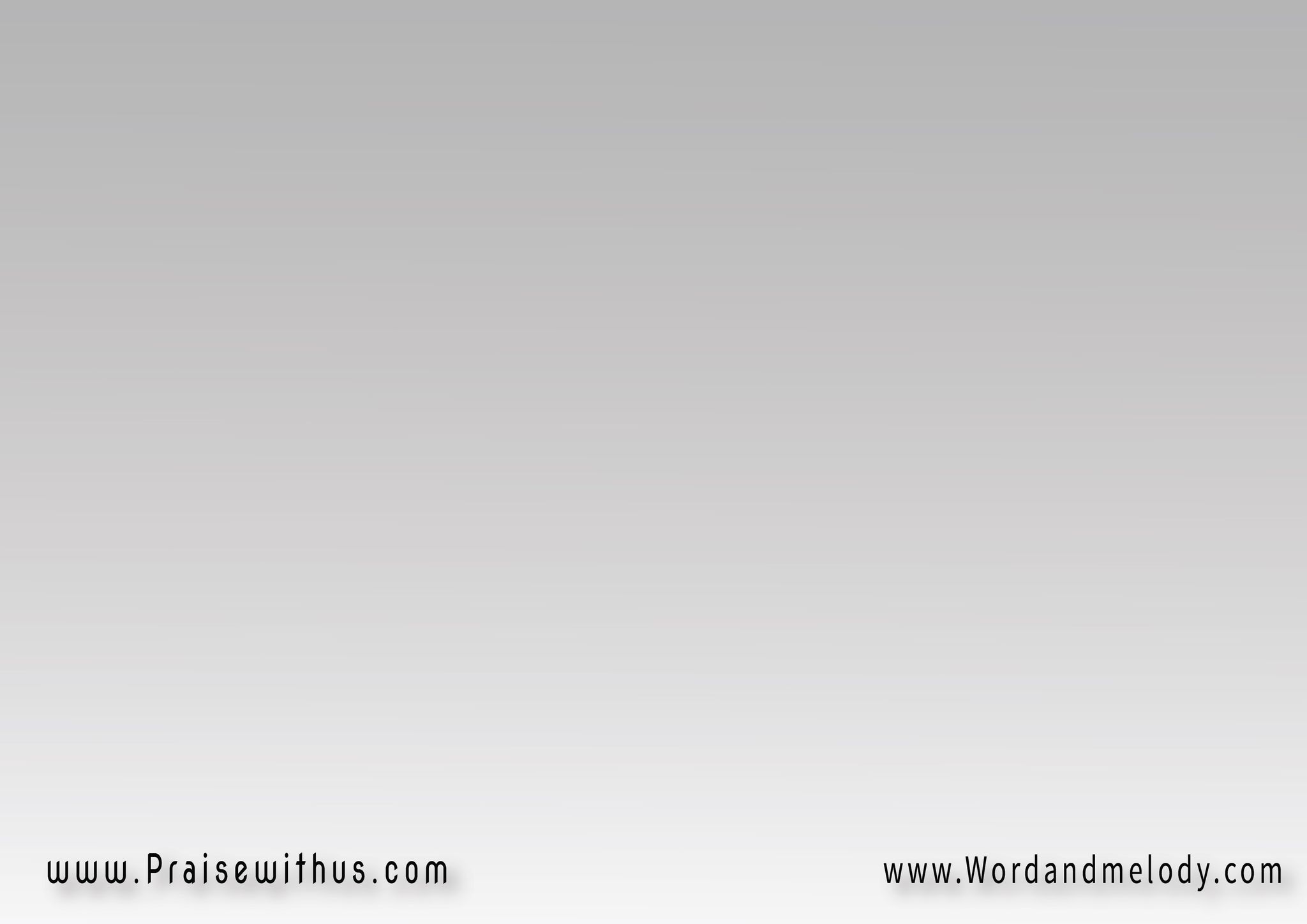 4- ولا تتركني وحدي 
من أجل خطايايبل سامحني يا ربي 
إن زلت قدماي
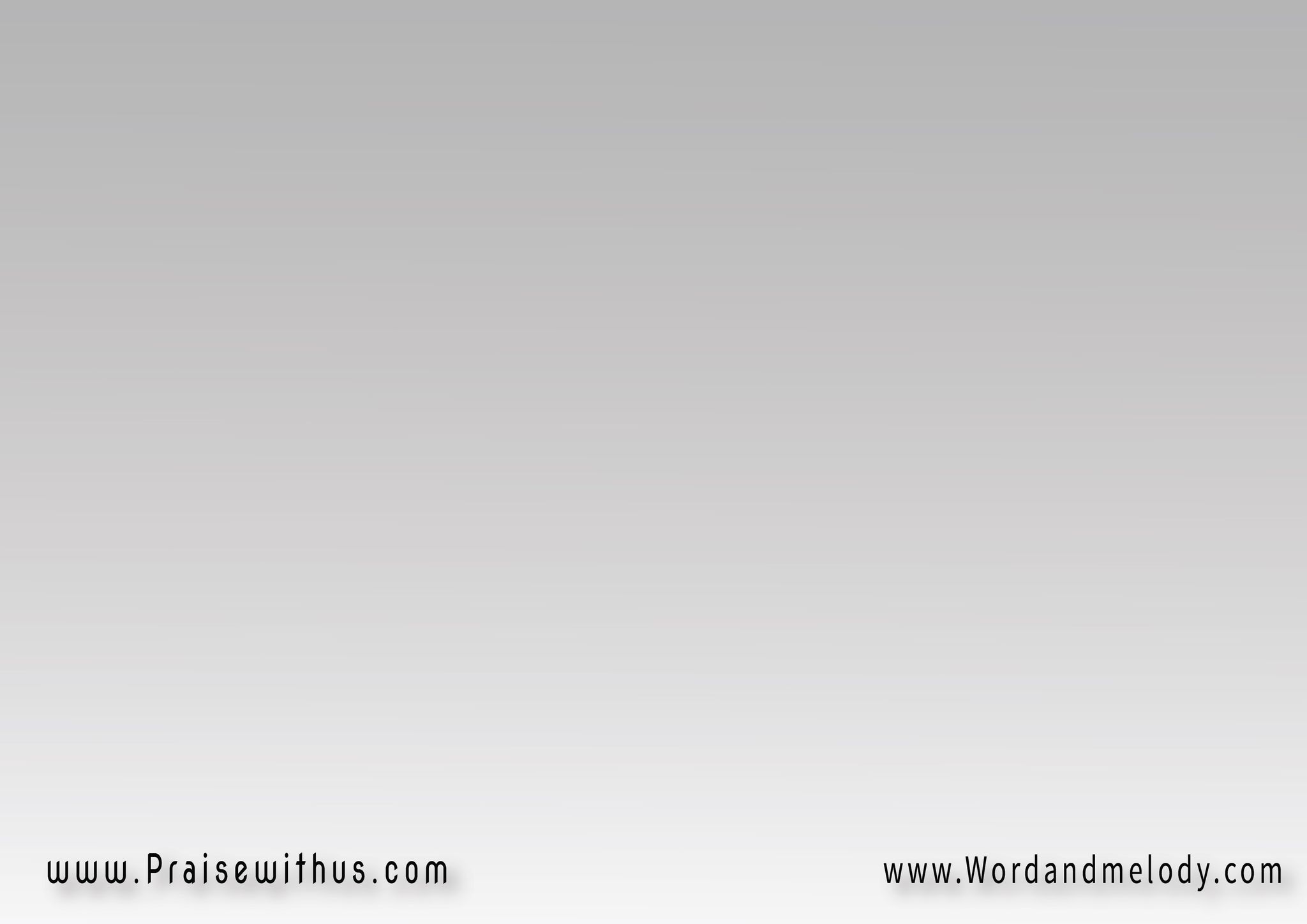 القرار:(أنا يا رب دونك 
  لا شيء أبـــــدًا)2فامسك يميني ربي واهدني 
في طريقي دائمًــــــا
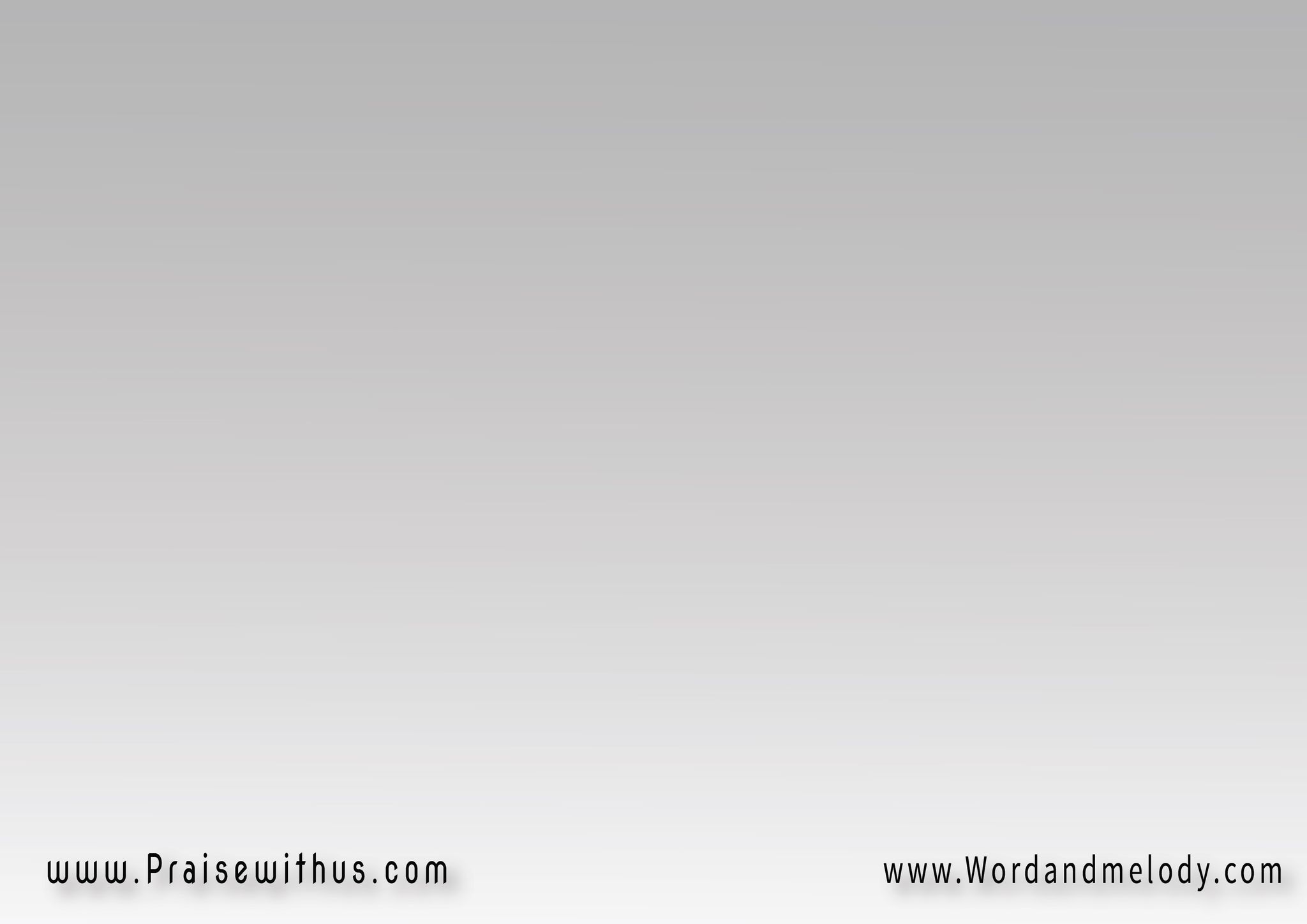 5- ولا تتركني وحدي 
في وسط الخطاةبل تعال يا ربي 
وخذني للسما
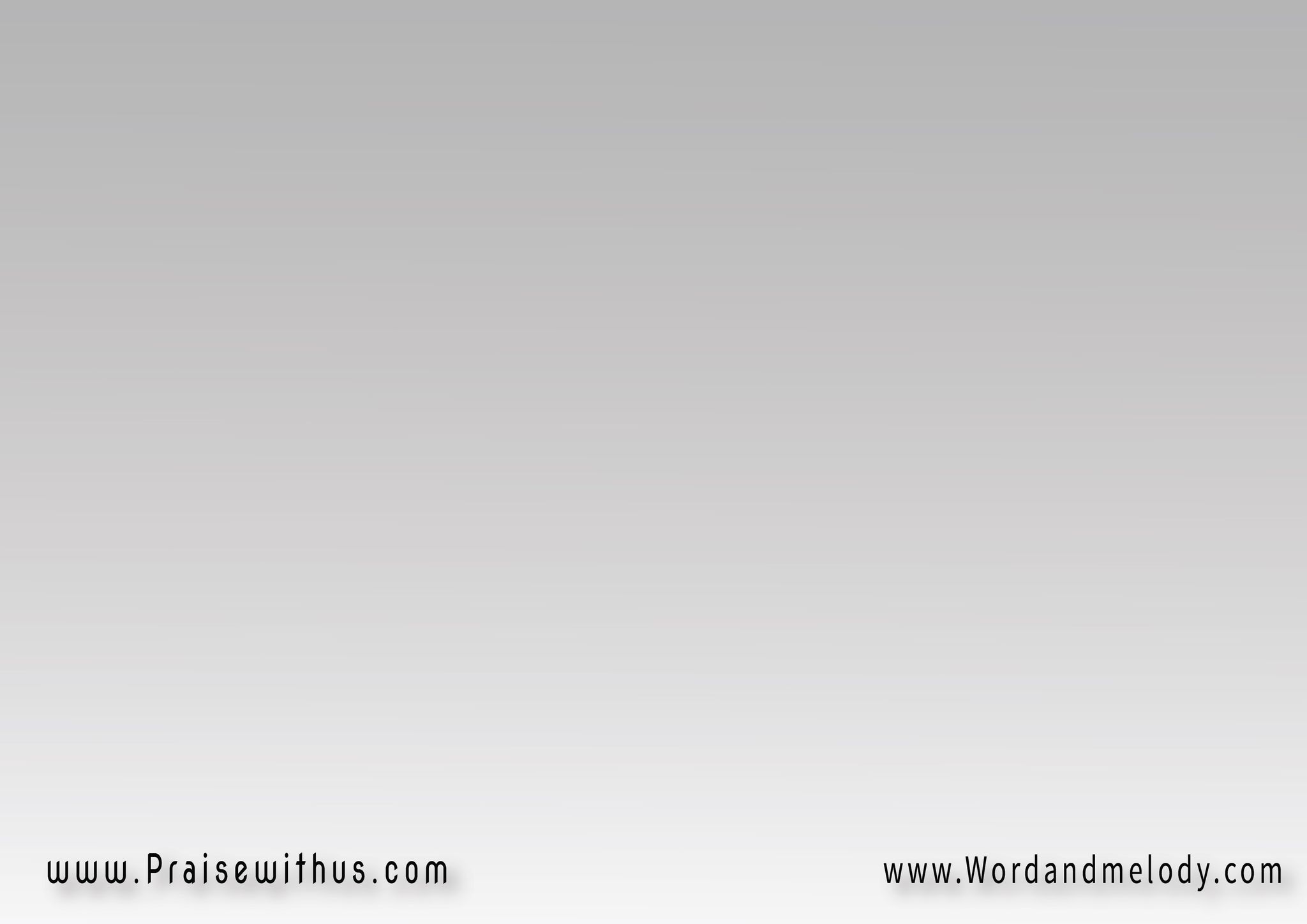 القرار:(أنا يا رب دونك 
  لا شيء أبـــــدًا)2فامسك يميني ربي واهدني 
في طريقي دائمًــــــا
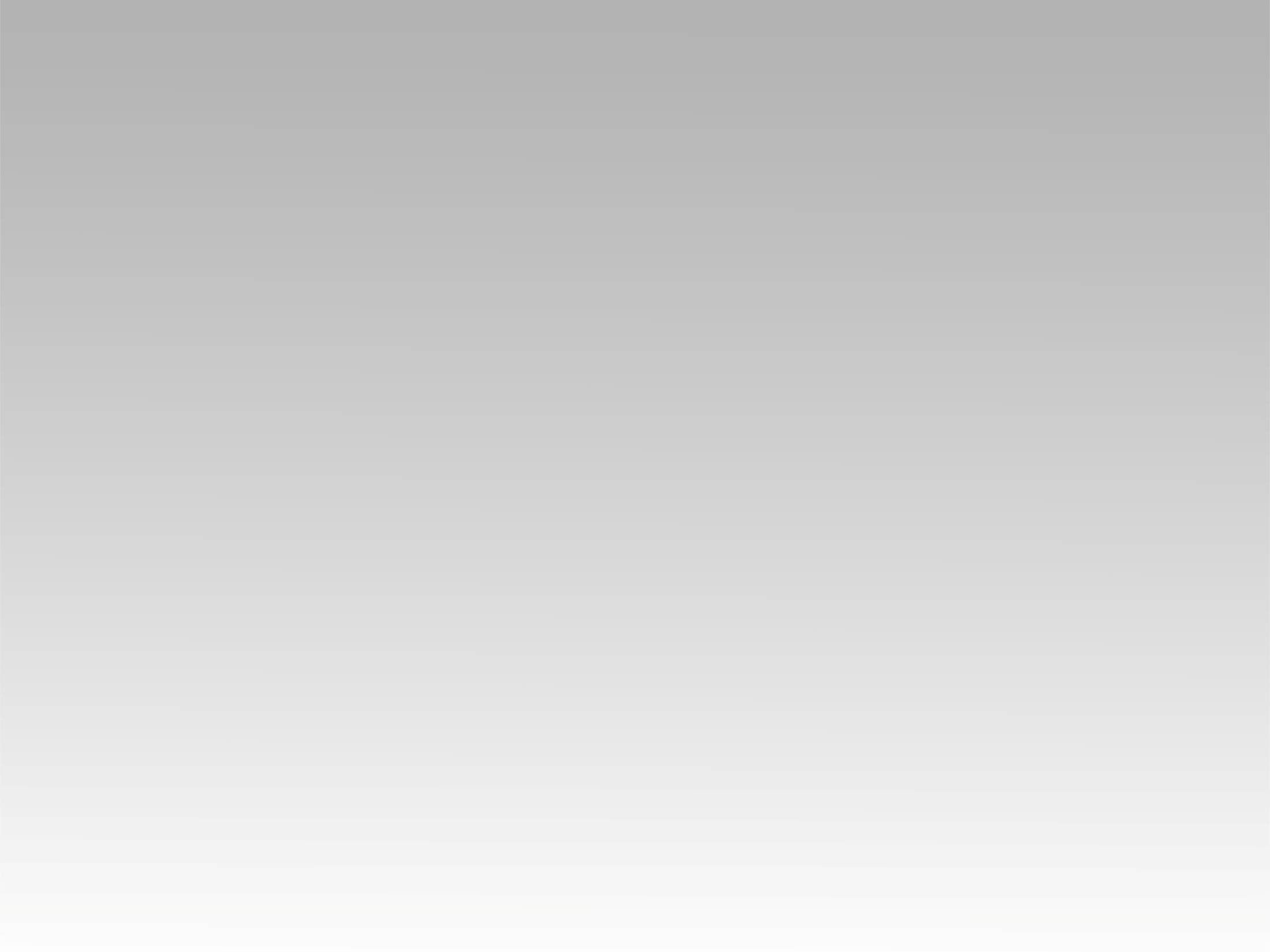 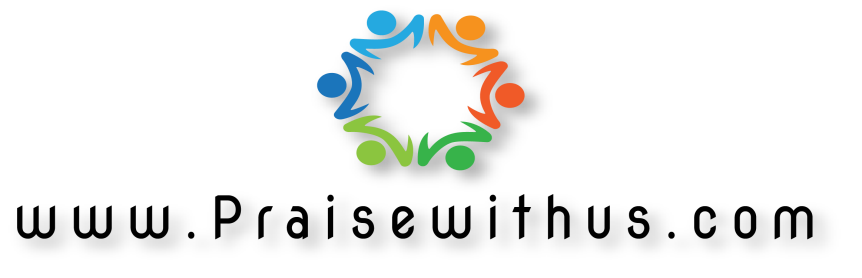